İngilizce Saatler
Clock
Quarter Past
ÇEYREK GEÇİYOR
09:15=It’s quarter past nine.=9’u çeyrek geçiyor.
10:15=It’s fifteen past ten
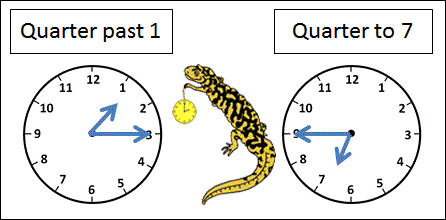 Half Past
15:30=It’s half past three
16:30=It’s thirty past four
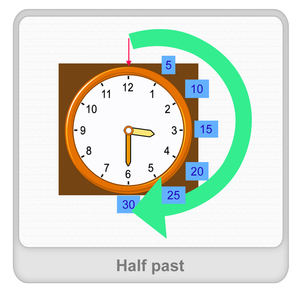 15:45=It’s quarter to three
Quarter To
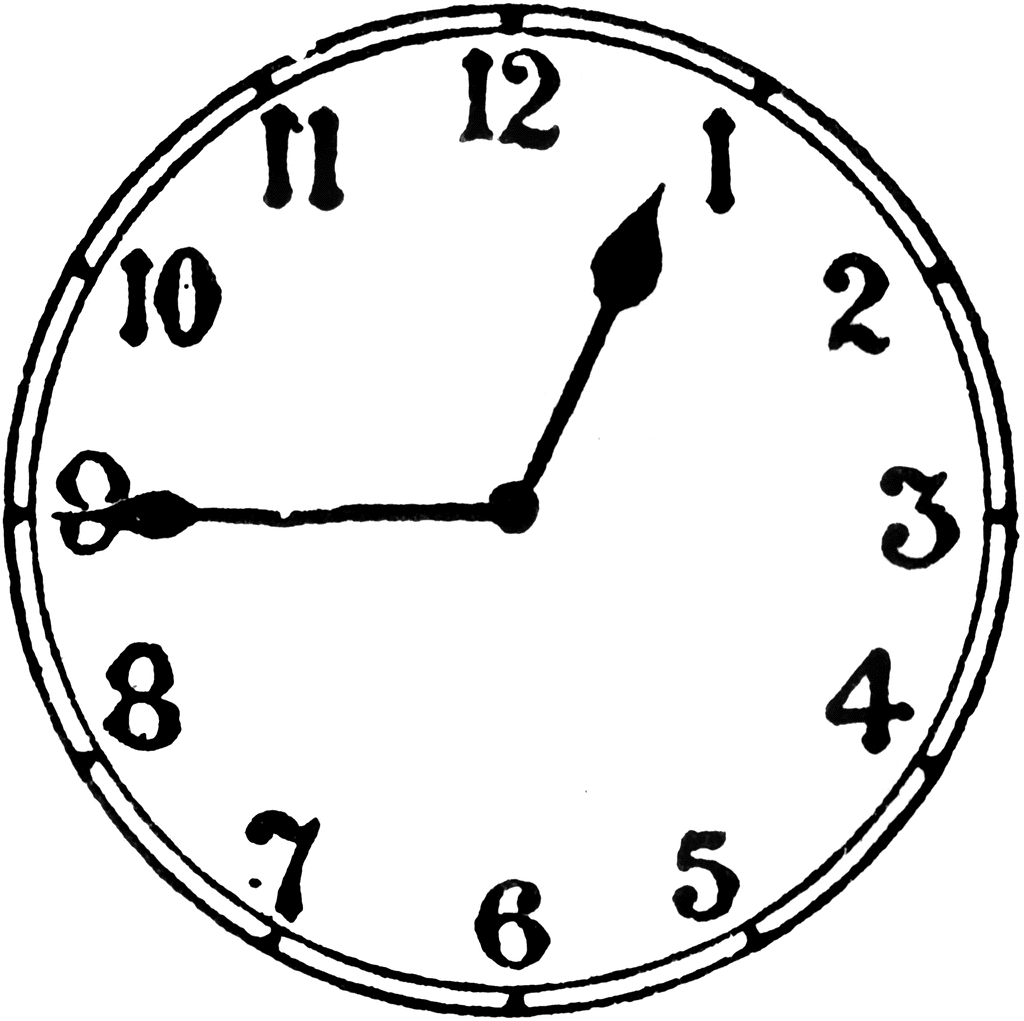 PAST
21:18= It’s eighteen past nine.
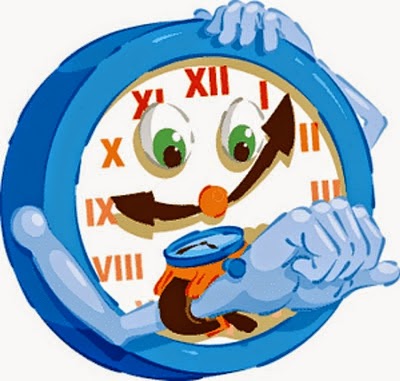